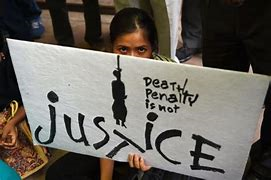 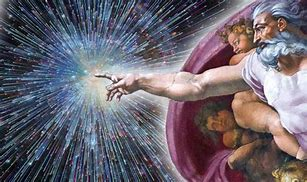 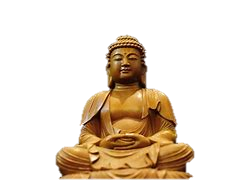 RMPS
Mrs Snailham
Units /Course Content
[Speaker Notes: or Christianityor Medical Ethics or Conflictor                 Evil & Suffering]
Units /Course Content
Units /Course Content
Units /Course Content
DHS Assessments
formal assessments and timed questions at several times each month (Thursday lessons) to determine pupil progress and level they are achieving.
October assessment
January Prelim.
Assignment write-ups early March
There may be a 2nd Prelim to assess the whole course.
N4 AVU write up is early April
Higher Exam
The exam has 2 question papers 
There are 80 marks available.
Paper 1 is 2 hours 15 mins and has 2 sections,  covering Morality and World religions units, with 2 essays per section.
Paper 2 is 45 mins and covers the philosophical unit. There is one essay to complete.
Assignment: higher  - 2000+ word count
There is an opportunity for individual research of a religious, moral or philosophical assignment – worth 30 marks – personalised question/title 
essay written under exam conditions in school; 8 hours + 1 hour 30 minutes
N5 Exam
The exam has 1 question paper 
There are 80 marks available.

The Paper is 2 hours 20 mins and has 3 sections,  covering Morality, World religions philosophical units
Each section has a series of approx. 6 questions to complete, covering the KU, AE skills
Assignment: N5 –20 marks/ 20% of your overall gradeWord Count 1000 to 1200
There is an opportunity for individual research of a religious, moral or philosophical assignment – personalised question/title
You must complete this report within 1 hour under exam conditions
N4 Unit assessments
To achieve the National 4 Religious, Moral and Philosophical Studies Course, pupils must pass all of the required Units, including the Added Value Unit
The first Formal Assessment will be October
Each unit is assessed separately
Individual pupils may sit assessments as and when they are ready in order to achieve their best outcome
N4 AVU: pass or fail (teacher marked)
There is an opportunity for individual research of a religious, moral or philosophical assignment – the question is a personal choice
pupils must complete this report and log book by a TBC deadline
Homework
vital part of the course – pupils should complete it and meet deadlines. 
extended questions / AE Essays , including past paper questions to give pupils exam practice.

important that homework is done with full effort at all times to allow me, and the pupil, to assess their strengths and weaknesses, and offer help and guidance where it’s needed.

Pupils must also  review topics regularly  and  keep their work and notes orderly, which will help to nip any issues in the bud asap..
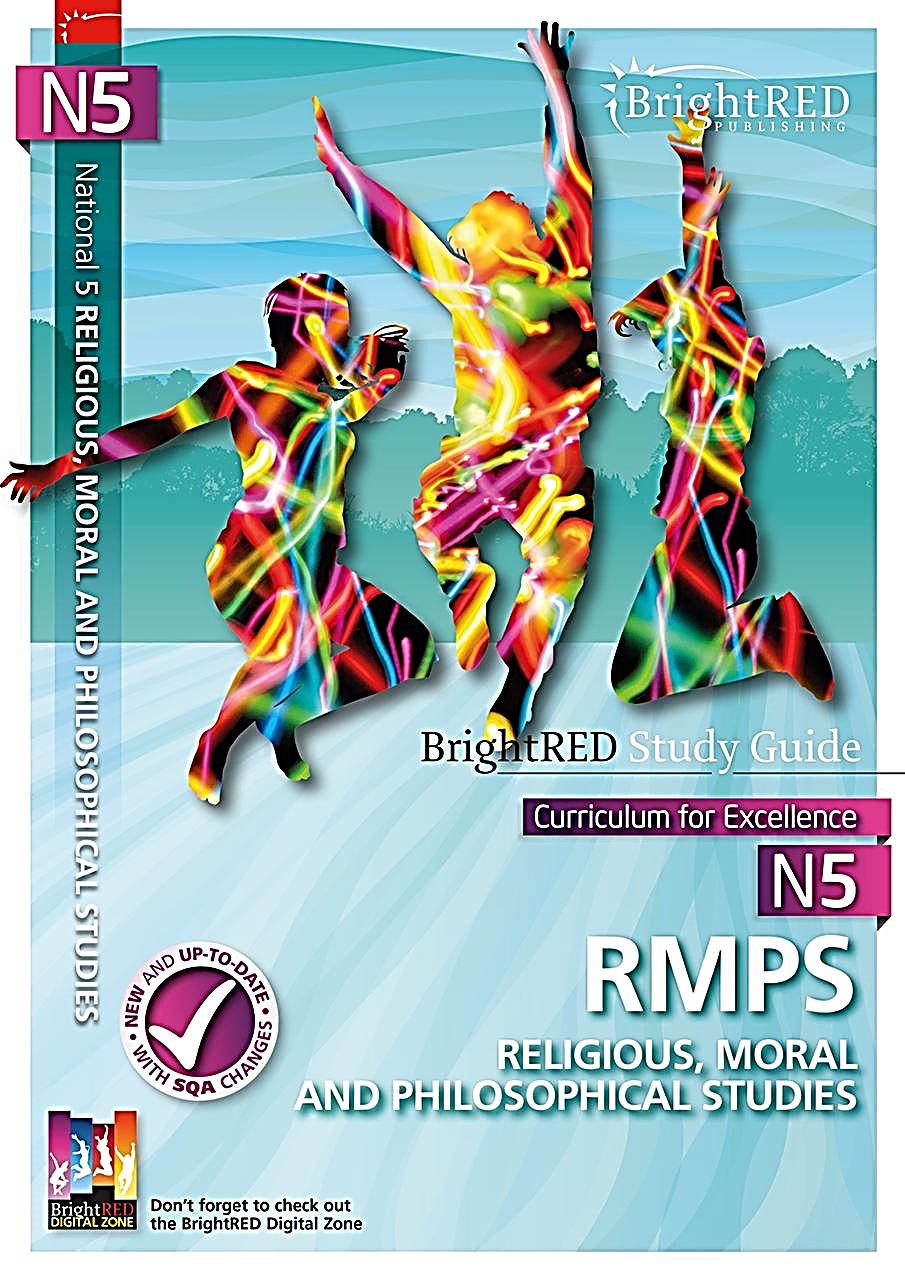 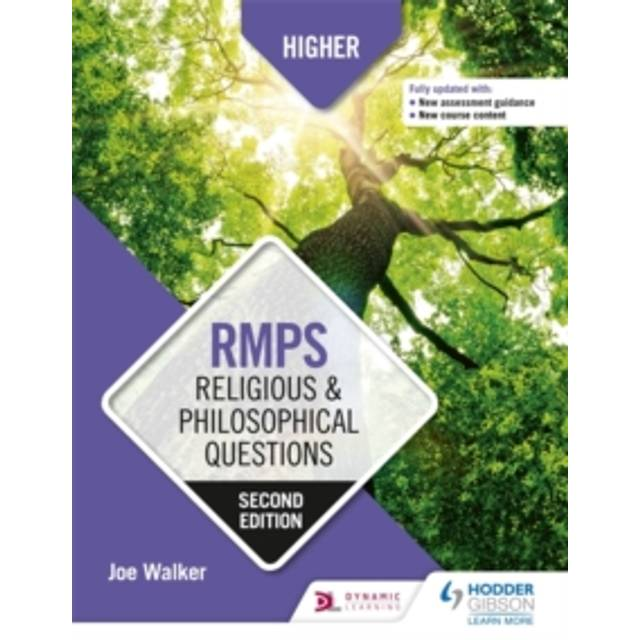 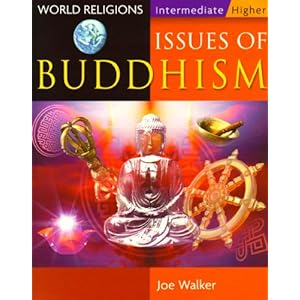 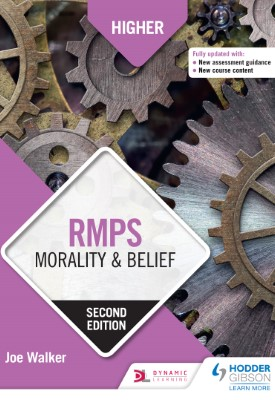 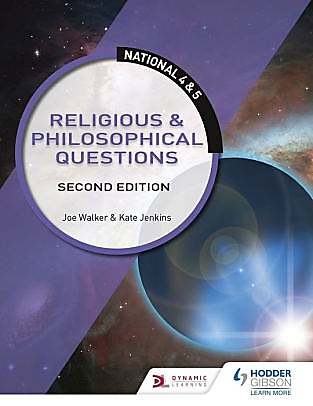 more on course content and Past Papers practice
Religious, Moral and Philosophical Studies – SQA
https://www.sqa.org.uk/sqa/47421.html
Additionally, there are a number of interesting and useful resources to access.
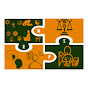 RMPS Resources Youtube channel
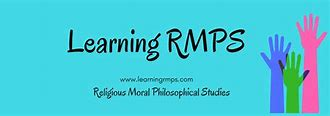 – Learning RMPS website
https://learningrmps.com/tag/national-5/
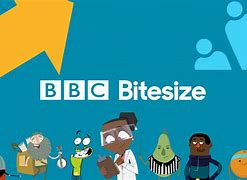 RMPS Bitesize page
https://www.bbc.co.uk/bitesize/subjects/z782fg8
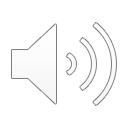 How you can help
Encourage your son/daughter to review their class notes regularly at home whether they have homework or not.

Ensure resources are organised and your son/daughter has access to Teams and email

Discuss topic related issues with them – 
Read over homework questions and answers – 
Test your son/daughter using core notes and textbooks so they become ever more familiar with the topics.

Please do contact me (Mrs Snailham) if you need clarification of any subject work related issue
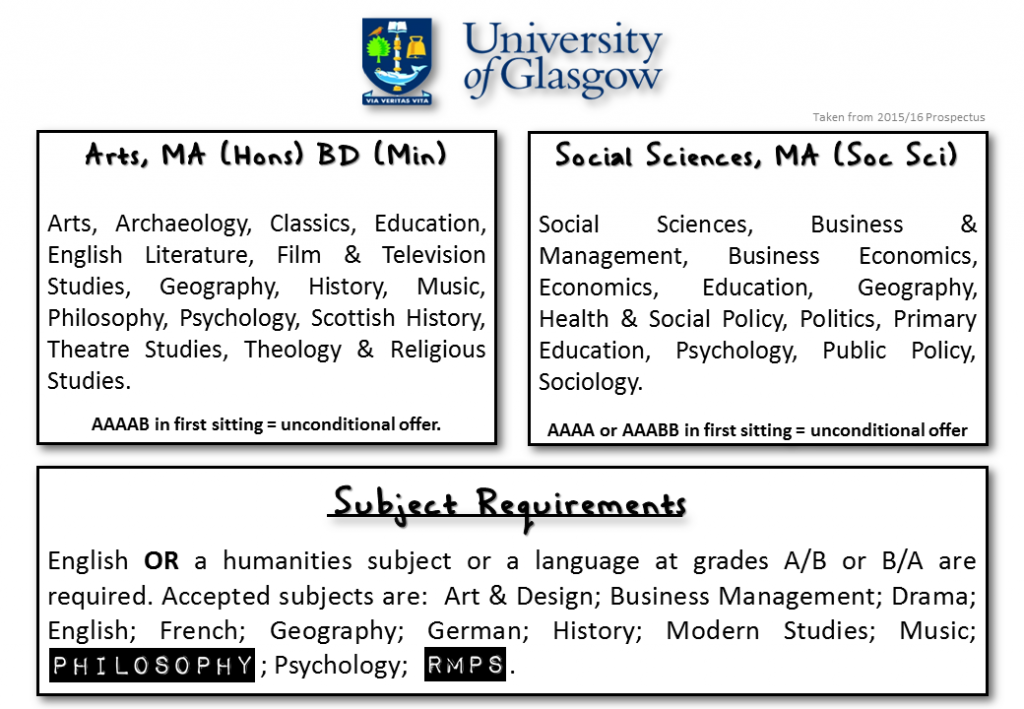 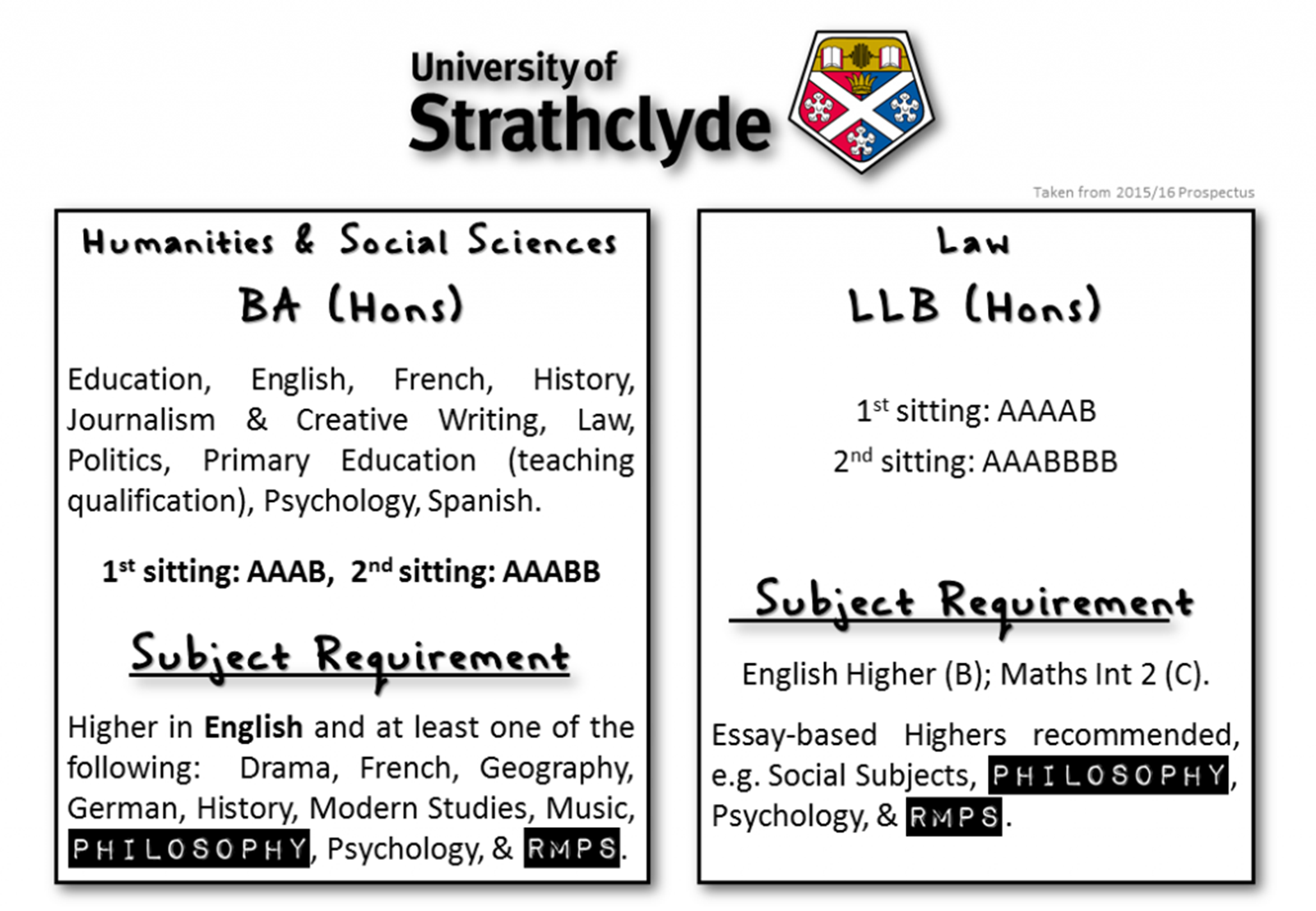 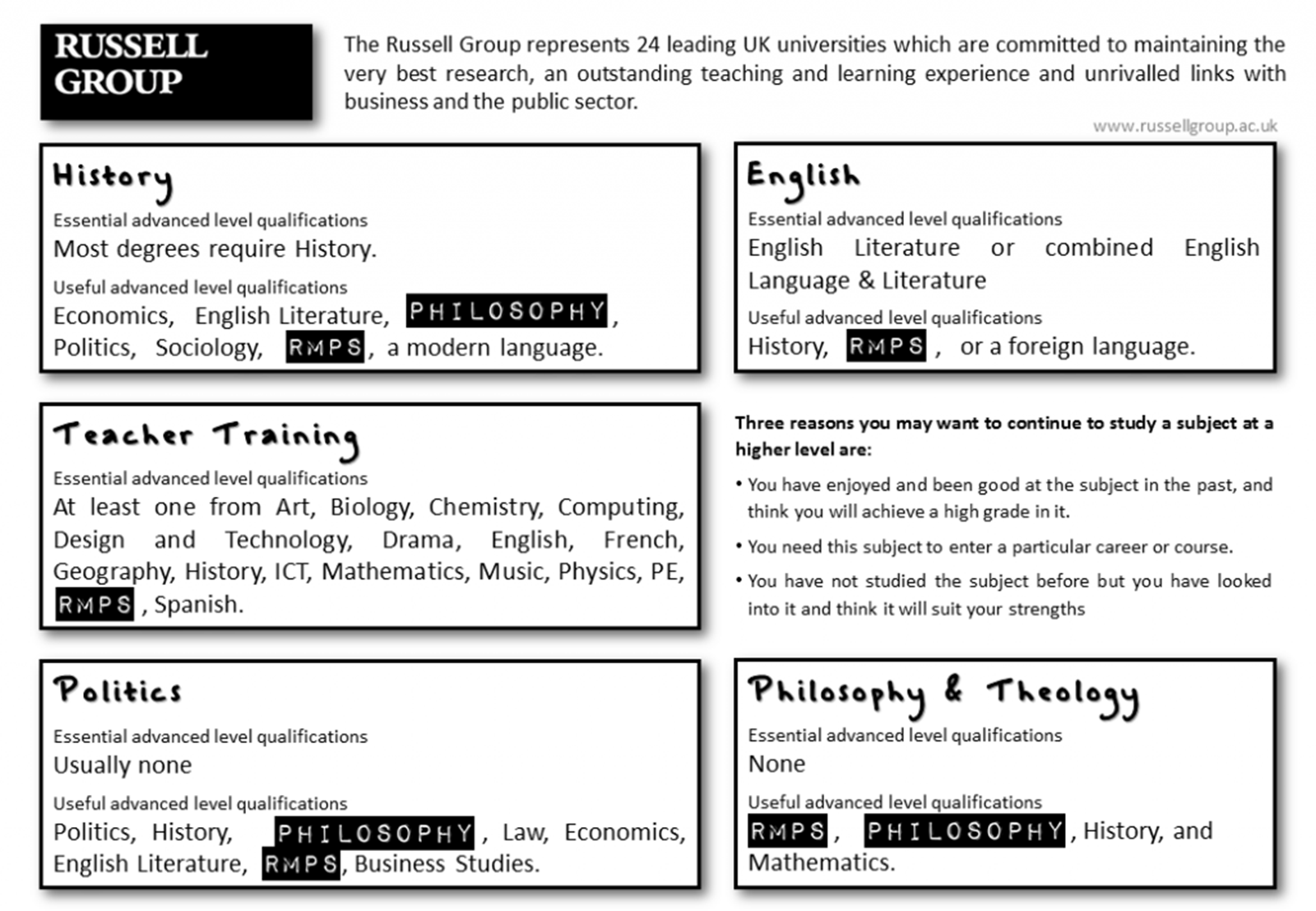 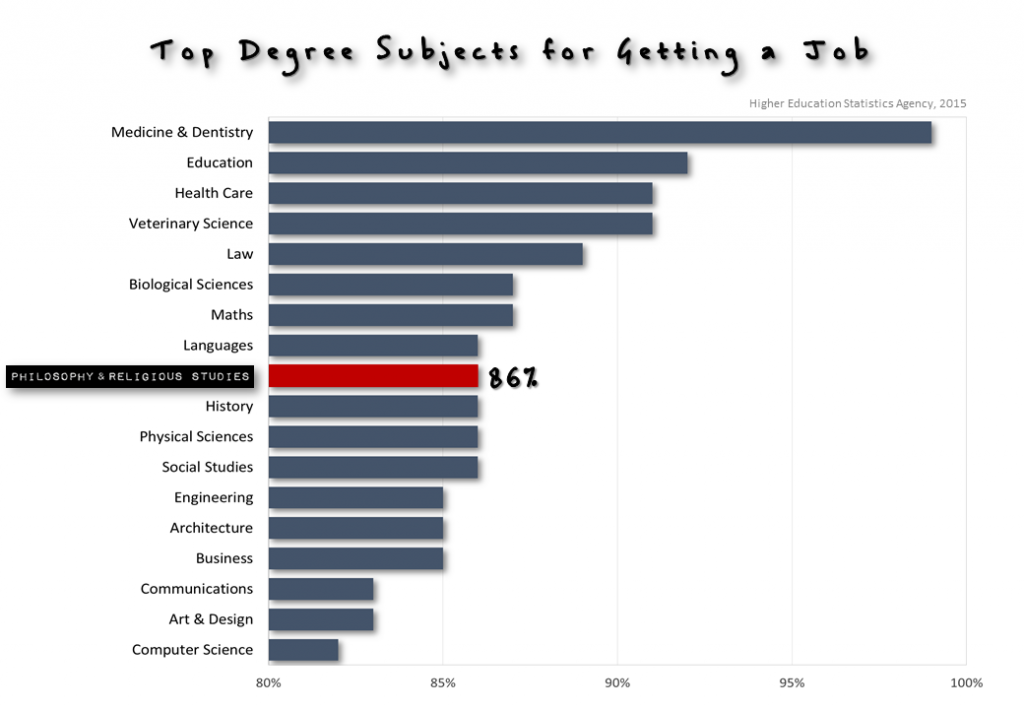 Careers
Information, Culture and Heritage

Law

Social, Caring and Advisory Services
RMPS
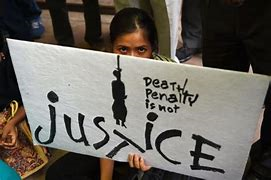 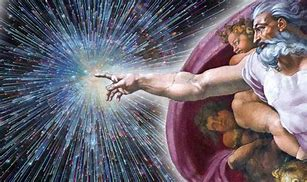 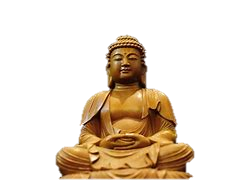 handouts
RMPS Timeline planner – schedule of topics and assessment dates
SQA Exam papers
ASSIGNMENT/AVU guidance booklets




Any Q&As?